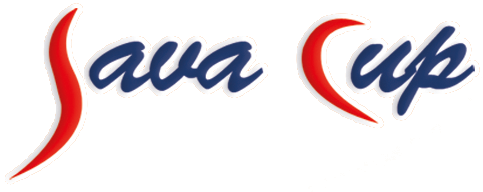 An Introduction to Java Programming
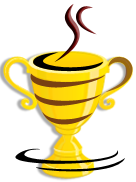 www.javacup.ir
Sadegh Aliakbary
Copyright ©2014 JAVACUP.IR
All rights reserved. 
Redistribution of JAVACUP contents is not prohibited if JAVACUP is clearly noted as the source in the used case. 
JAVACUP shall not be liable for any errors in the content, or for any actions taken in reliance thereon.
Please send your feedback to info@javacup.ir
JAVACUP.ir
Contents redistribution is allowed if JAVACUP is noted as the source
2
Review
Java Programming Language
Principles of Object Oriented Programming
Characteristics of objects
Encapsulation
Objects in memory
References
Heap
Stack
Parameter Passing
JAVACUP.ir
Contents redistribution is allowed if JAVACUP is noted as the source
3
Review (2)
Initialization and Cleanup
Constructor
finalize()
Order of initialization
Initialization blocks
Access specifiers
Public
Private
Package access
JAVACUP.ir
Contents redistribution is allowed if JAVACUP is noted as the source
4
Review (3)
Package
Static
The this reference
Method overloading
toString()
equals()
Refactoring
Bad smells
Refactoring techniques
JAVACUP.ir
Contents redistribution is allowed if JAVACUP is noted as the source
5
Agenda
Software Quality 
Characteristic of a good software
Test
Unit Testing
Refactoring
JAVACUP.ir
Contents redistribution is allowed if JAVACUP is noted as the source
6
Quality of Product
The producer should ensure about the quality of the products
Quality Control
Any business, any product
JAVACUP.ir
Contents redistribution is allowed if JAVACUP is noted as the source
7
A Cook
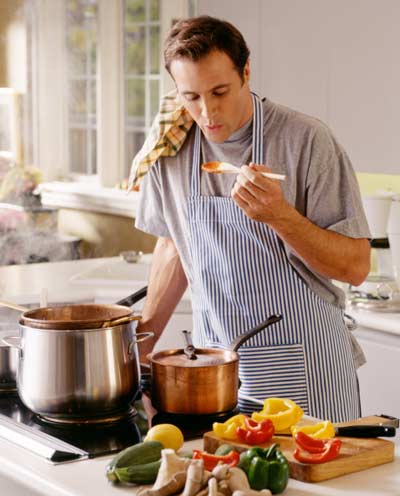 JAVACUP.ir
Contents redistribution is allowed if JAVACUP is noted as the source
8
In surgery
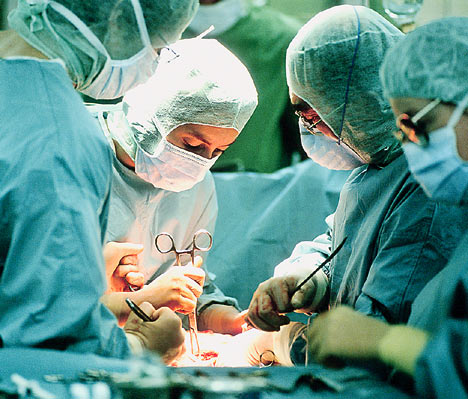 JAVACUP.ir
Contents redistribution is allowed if JAVACUP is noted as the source
9
A Car Maker
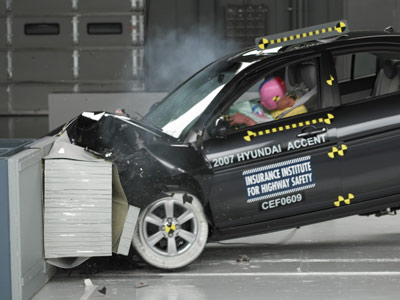 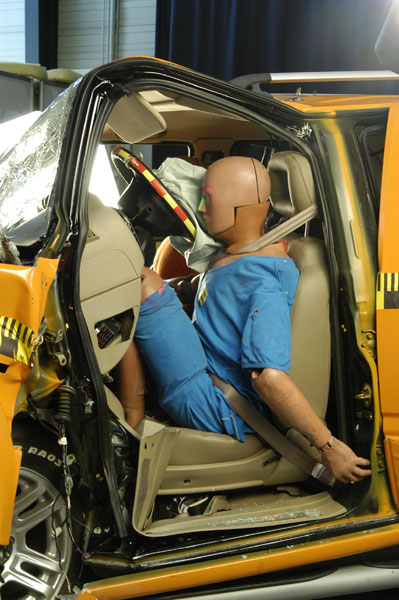 JAVACUP.ir
Contents redistribution is allowed if JAVACUP is noted as the source
10
Quality Control
Quality should be tested

A product is not finalized, before the test

Different kinds of test, check different kinds of quality
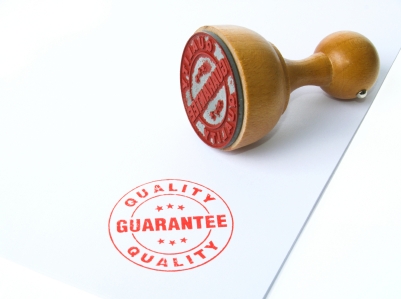 JAVACUP.ir
Contents redistribution is allowed if JAVACUP is noted as the source
11
Software Quality
We are programmers
Programmers produce software
What are characteristics of a good software?
Many parameters. E.g.
Conformance to requirements
Performance
Time 
Memory
Maintainability
Changeability
Different kinds of test, check different kinds of quality
JAVACUP.ir
Contents redistribution is allowed if JAVACUP is noted as the source
12
Test in Other Industries
Test side effects
A damage to the product
Test of a building
Test of a car
Test of a part of a product
JAVACUP.ir
Contents redistribution is allowed if JAVACUP is noted as the source
13
Test Side Effects
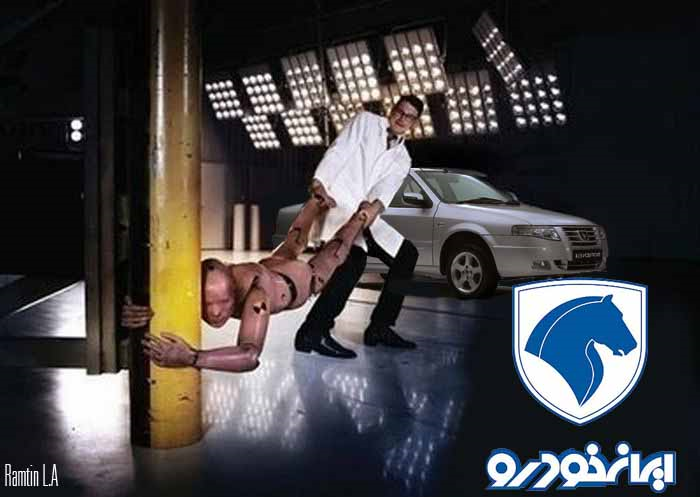 JAVACUP.ir
Contents redistribution is allowed if JAVACUP is noted as the source
14
What to do with Test Side Effects?
Testing a sample of the product
Simulation
Mathematical analysis

In software testing
Along with all of these techniques 
And we can also test the software itself!
(Usually) no damage to the software
JAVACUP.ir
Contents redistribution is allowed if JAVACUP is noted as the source
15
Test Target
System Test
Test the system as a whole
For performance, correctness and conformance.
Unit Test
Test the units and modules
Test of a component
Test of a class
Test of a method
JAVACUP.ir
Contents redistribution is allowed if JAVACUP is noted as the source
16
How to Test Software
Manual Test
Try it!
Test Tools
Performance Test
Profiling
JProfiler, TPTP
Load Test 
Jmeter
Test Code
Unit Tests
Test Teams
JAVACUP.ir
Contents redistribution is allowed if JAVACUP is noted as the source
17
Test Code
Business Code
The code, written for implementation of a requirement


Test Code
The code, written for test of an implementation
JAVACUP.ir
Contents redistribution is allowed if JAVACUP is noted as the source
18
Unit Testing
A process for the programmer
Not a test team procedure
For improving the code quality
Reduces bugs
Test of units of software 
before the software is completed
Unit: method, class
JAVACUP.ir
Contents redistribution is allowed if JAVACUP is noted as the source
19
Classical Unit Testing
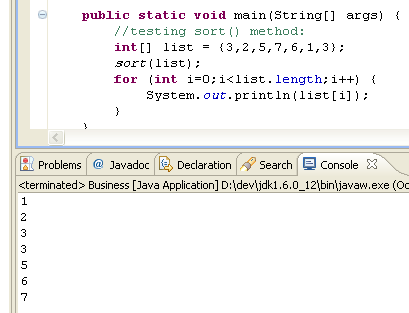 Writing main() method
Some printlns
Drawbacks?
JAVACUP.ir
Contents redistribution is allowed if JAVACUP is noted as the source
20
Drawbacks
Test code coupled with business code
In the same class
Written tests are discarded
One test at a time
The programmer executes the tests himself
Test execution is not automatic
The programmer should check the result of each test himself
The test is passed or failed?
The test result interpretation is not automatic
JAVACUP.ir
Contents redistribution is allowed if JAVACUP is noted as the source
21
A Good Unit Test Code
Repeatable
Automatic
Invocation
Acceptance (Pass/Failure)

JUnit helps you write such tests
JAVACUP.ir
Contents redistribution is allowed if JAVACUP is noted as the source
22
JUnit, First Example
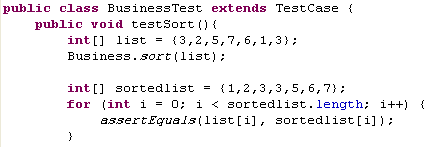 JAVACUP.ir
Contents redistribution is allowed if JAVACUP is noted as the source
23
JUnit, The Green Bar
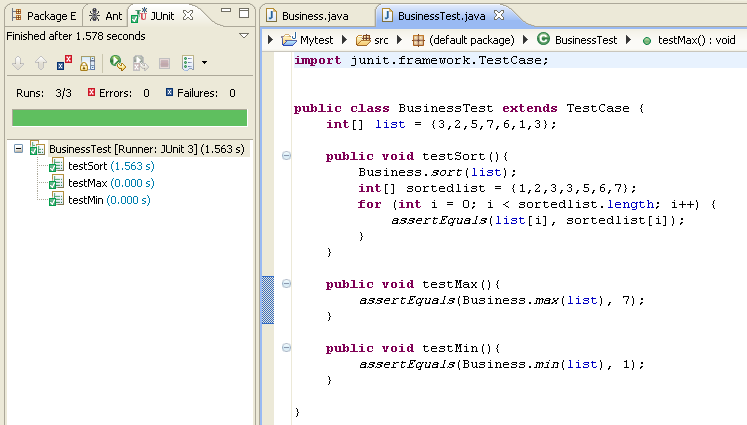 JAVACUP.ir
Contents redistribution is allowed if JAVACUP is noted as the source
24
public class Testing {
	@Test
	public void testNormal() {
		int[] array = {3,2,1,4};
		int[] sorted = {1,2,3,4};
		Business.sort(array);
		for (int i = 0; i < sorted.length; i++) {
			Assert.assertEquals(sorted[i], array[i]);
		}
	}
	@Test
	public void testEmptyArray() {
		int[] array = {};
		try{
			Business.sort(array);
		}catch(Exception e){
			Assert.fail();
		}
		Assert.assertNotNull(array);
		Assert.assertEquals(array.length, 0);
	}
}
JAVACUP.ir
Contents redistribution is allowed if JAVACUP is noted as the source
25
Assertions
assertNull(x)
assertNotNull(x)
assertTrue(boolean x)
assertFalse(boolean x)
assertEquals(x, y)
Uses x.equals(y)
assertSame(x, y) 
Uses x ==y
assertNotSame
fail()
JAVACUP.ir
Contents redistribution is allowed if JAVACUP is noted as the source
26
Annotations
@Test
@Before
@After
@BeforeClass
@AfterClass
JAVACUP.ir
Contents redistribution is allowed if JAVACUP is noted as the source
27
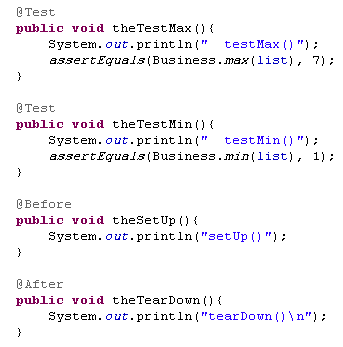 JAVACUP.ir
Contents redistribution is allowed if JAVACUP is noted as the source
28
A Good Unit Test is
Automated
Through
Repeatable
Independence
Professional
JAVACUP.ir
Contents redistribution is allowed if JAVACUP is noted as the source
29
Test Driven Development
Test First Development
Before writing a code, write the tests!
JAVACUP.ir
Contents redistribution is allowed if JAVACUP is noted as the source
30
TDD
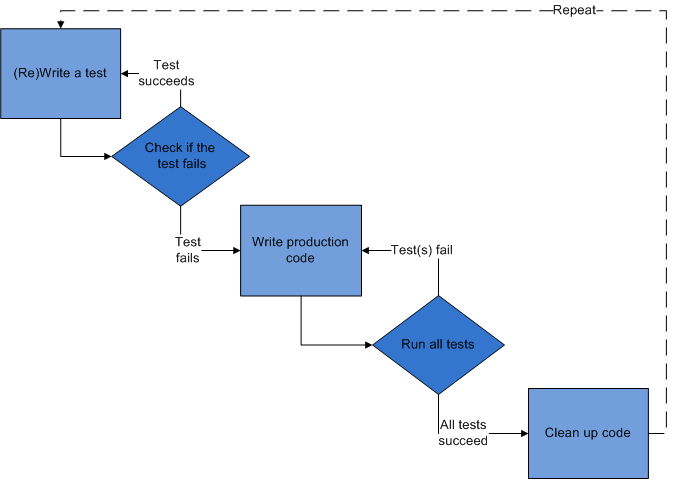 JAVACUP.ir
Contents redistribution is allowed if JAVACUP is noted as the source
31
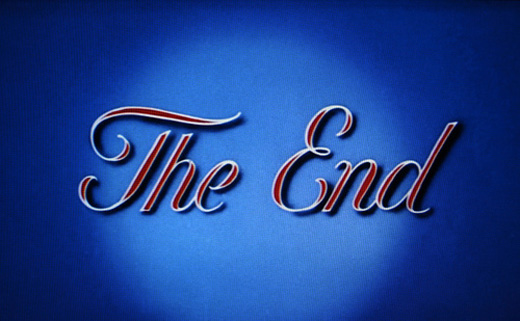 JAVACUP.ir
Contents redistribution is allowed if JAVACUP is noted as the source
32